PHÉP CỘNG, PHÉP TRỪ
TRONG PHẠM VI 10
3
Chủ đề
Bài 10
PHÉP CỘNG TRONG PHẠM VI 10
TIẾT 3
(Trang 60 - 61)
KHỞI ĐỘNG
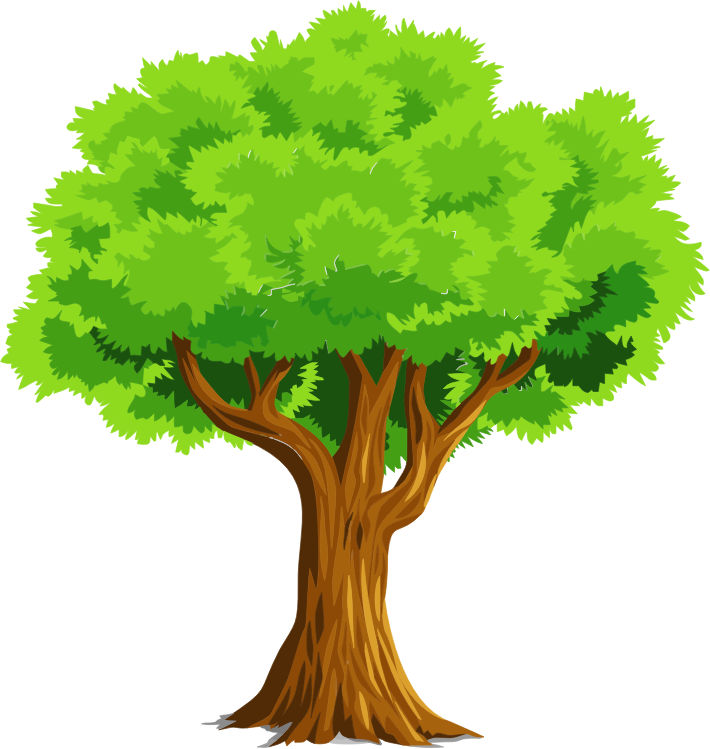 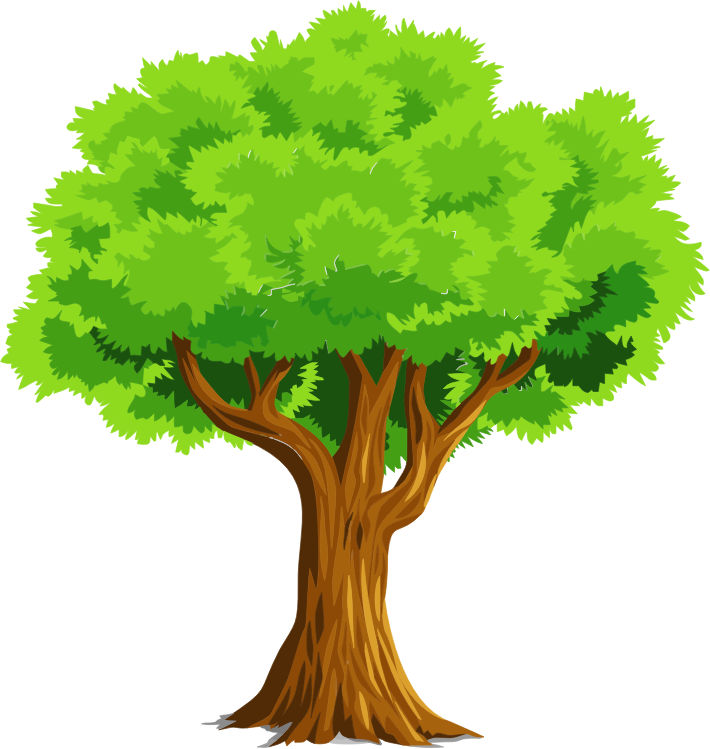 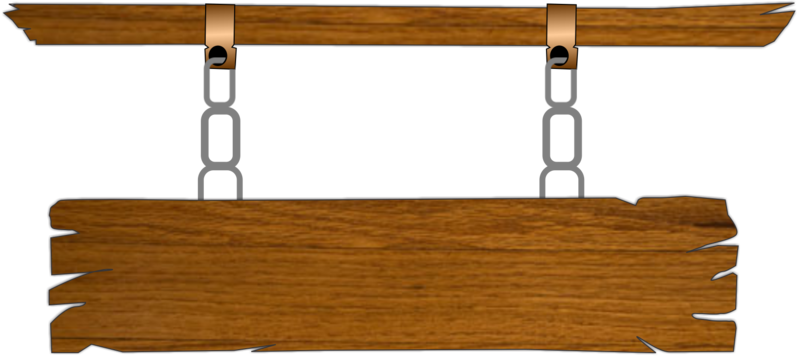 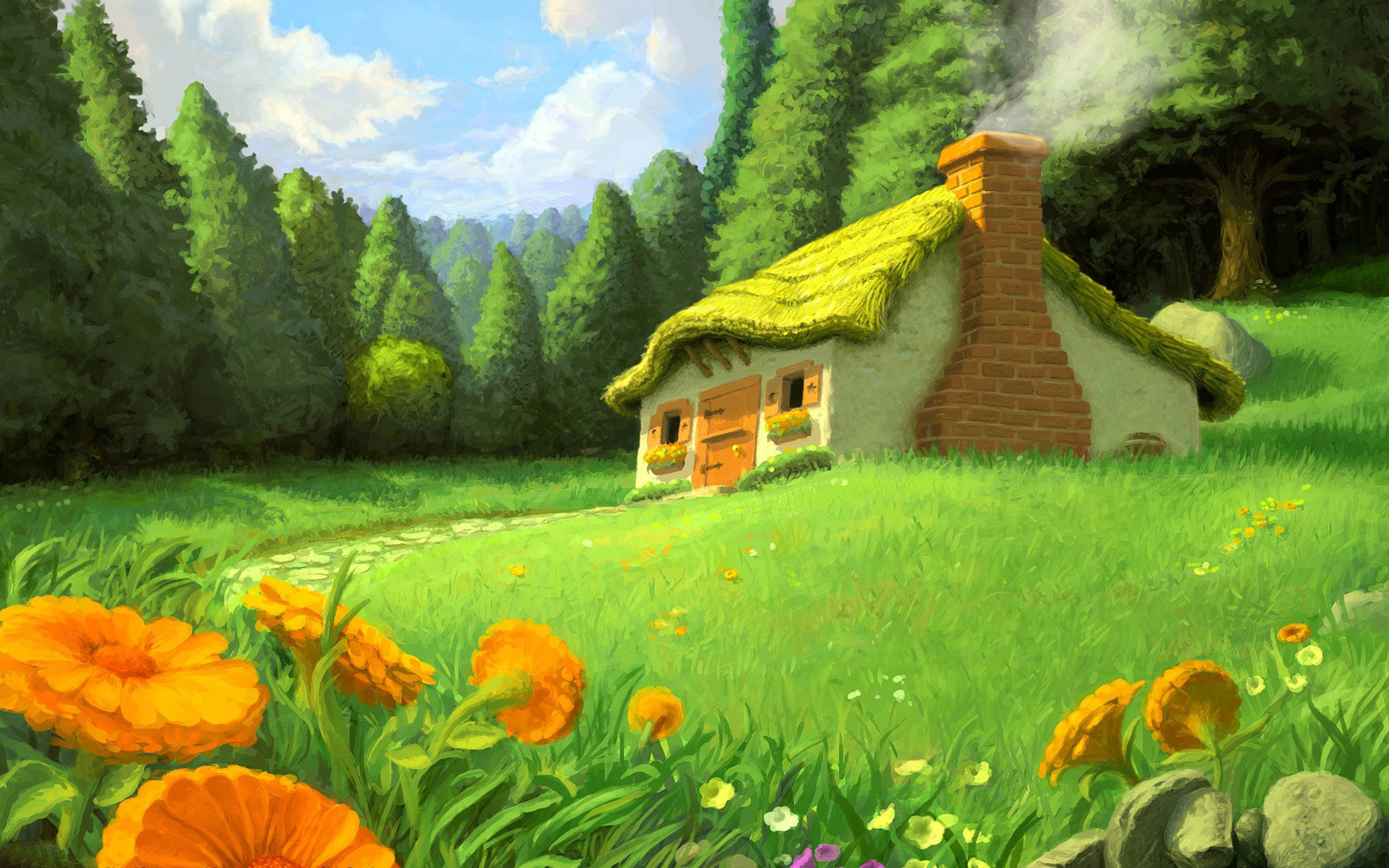 CHƠI TRỐN TÌM 
CÙNG BẠCH TUYẾT VÀ 7 CHÚ LÙN
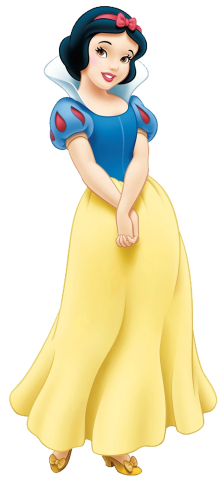 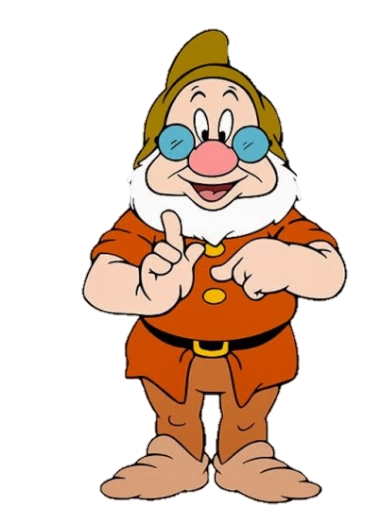 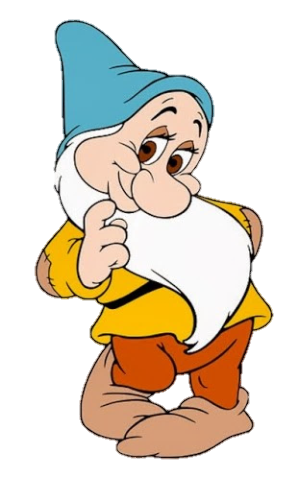 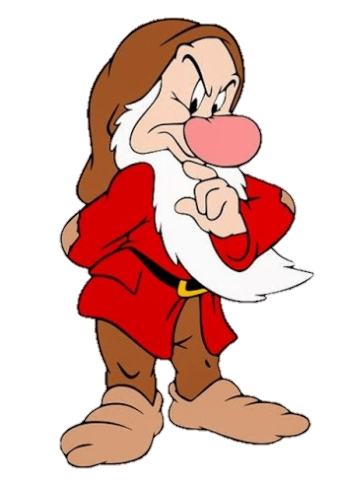 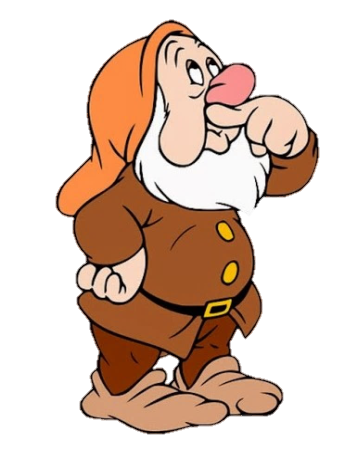 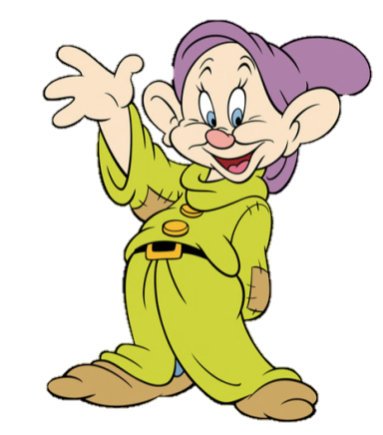 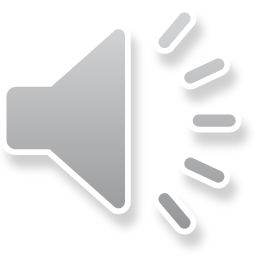 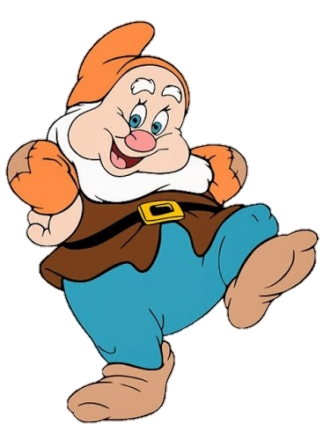 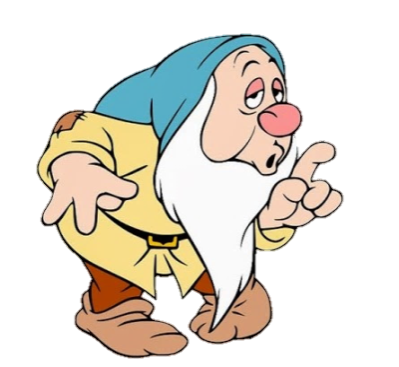 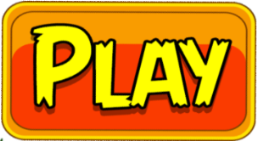 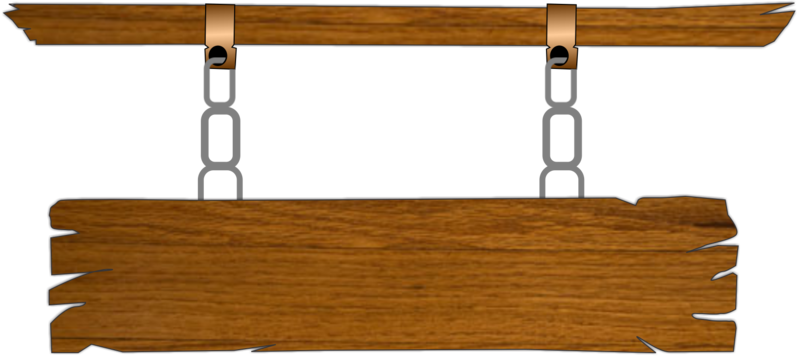 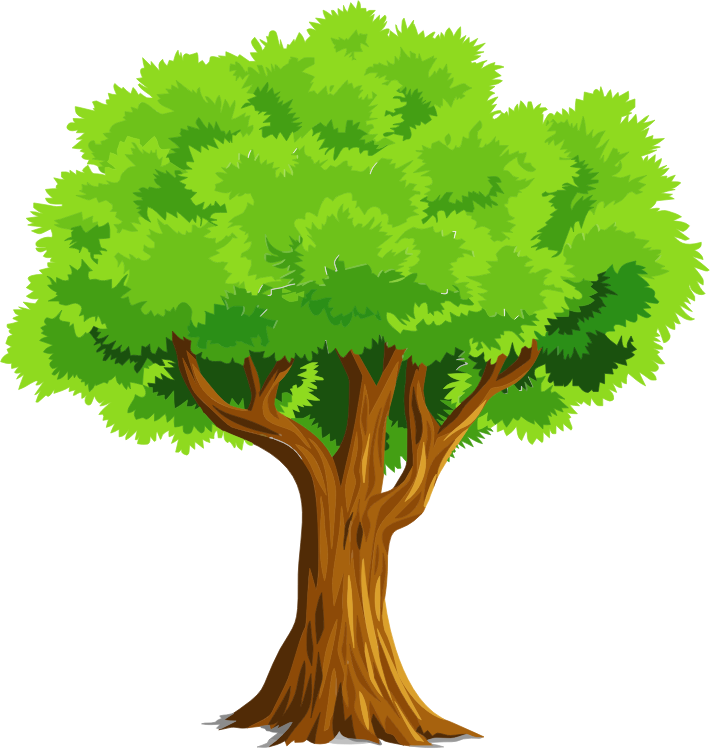 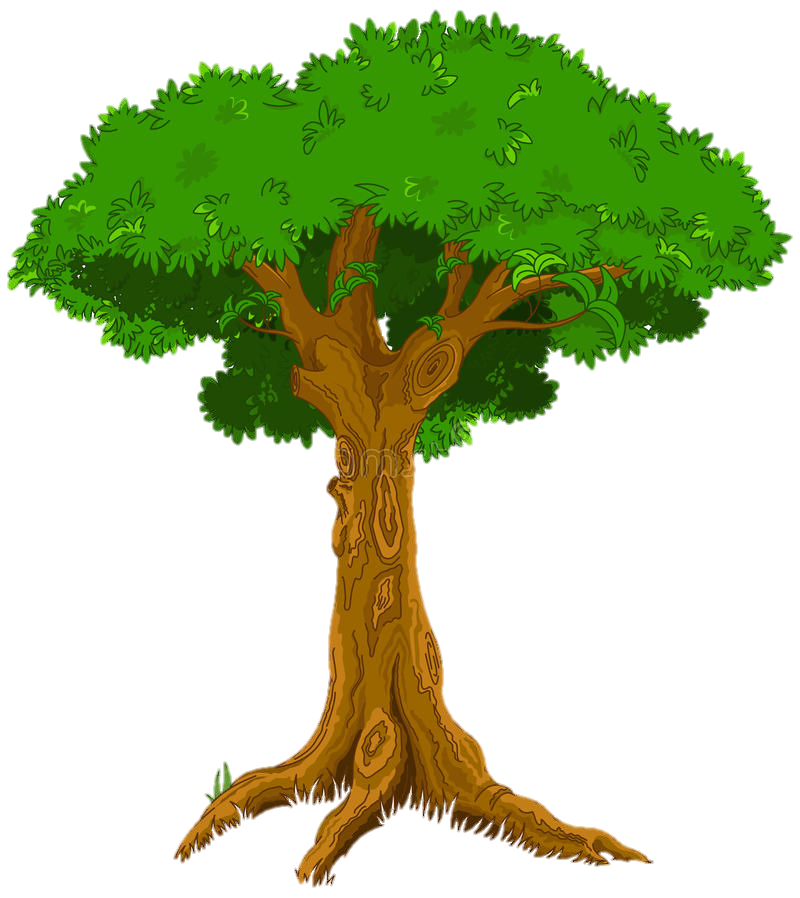 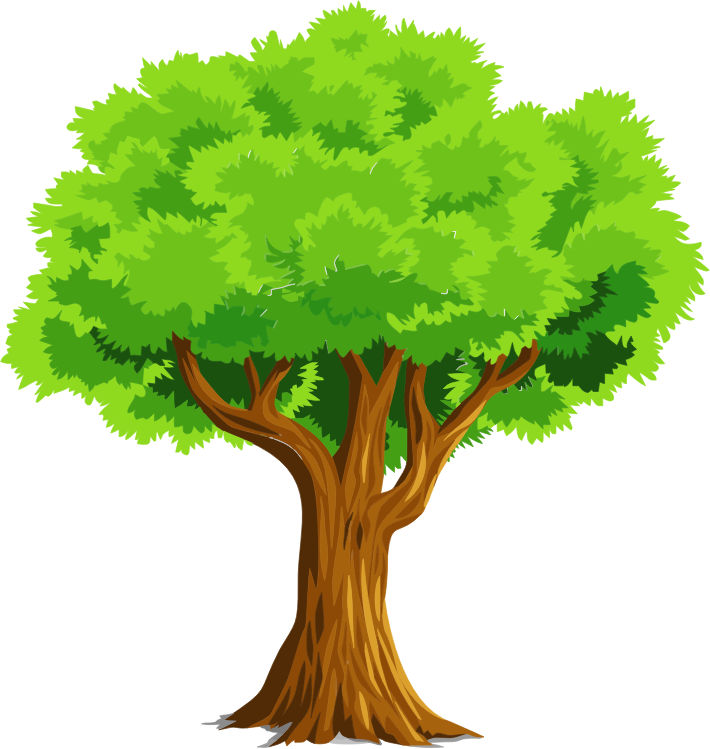 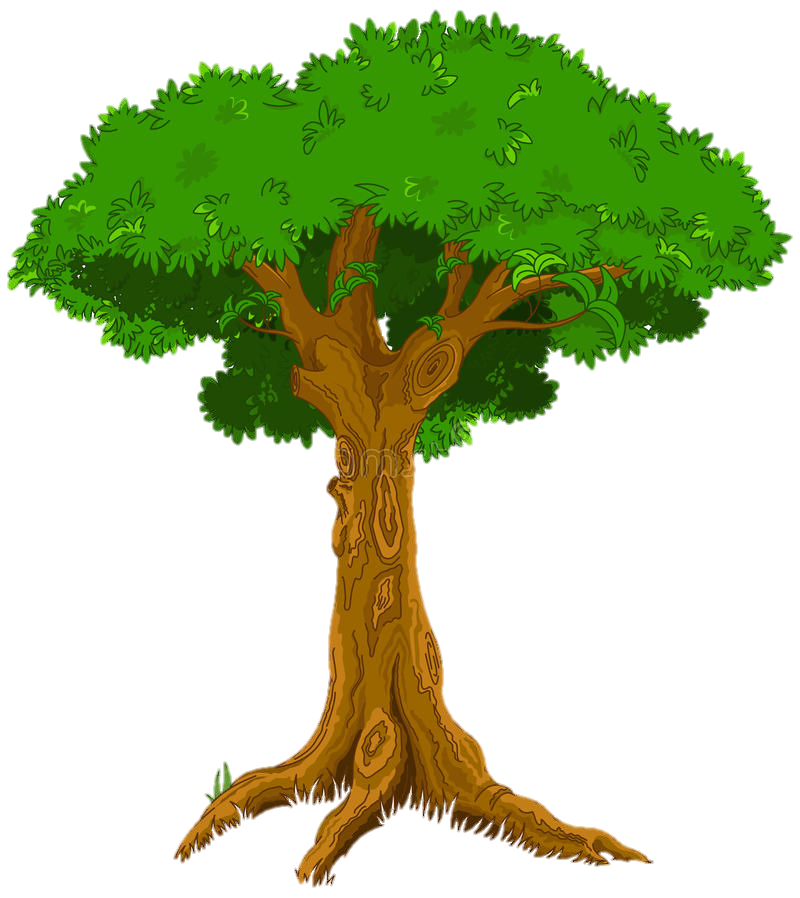 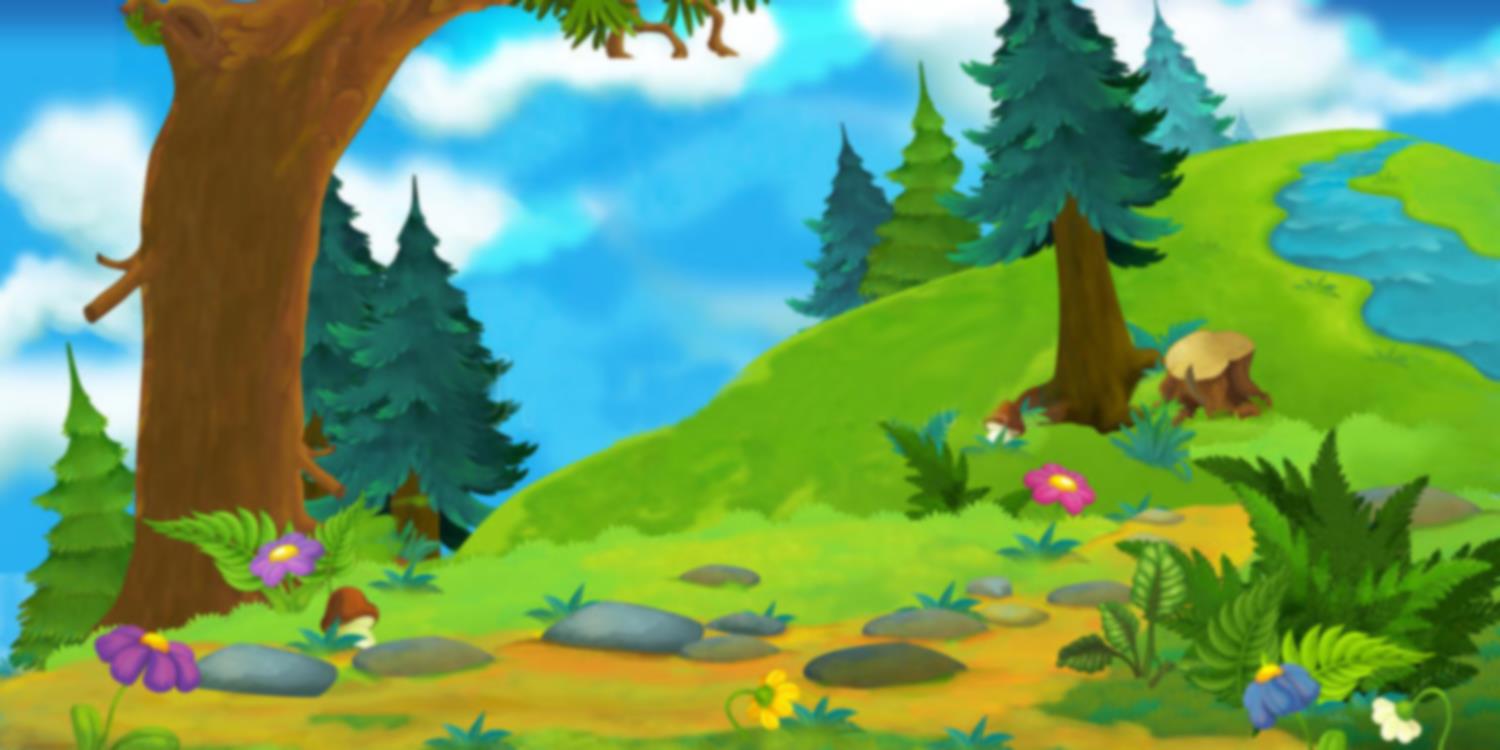 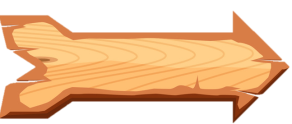 4 + 2 = ?
A.3
D. 6
B.4
C.5
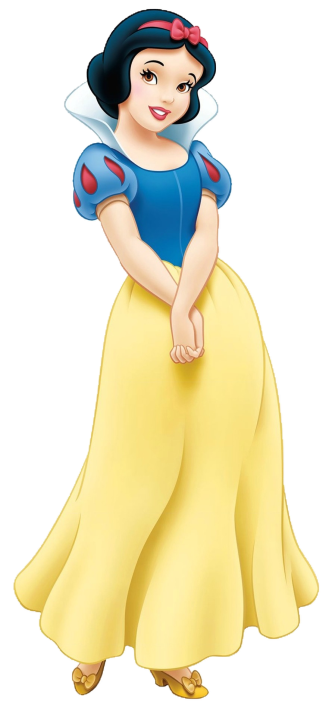 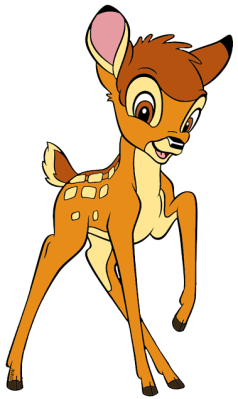 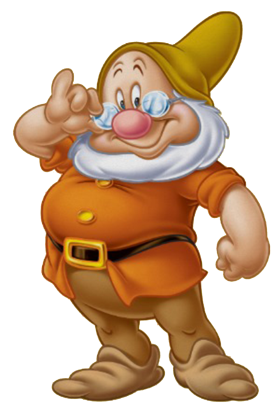 ĐÚNG RỒI
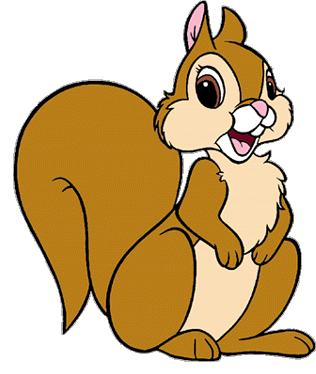 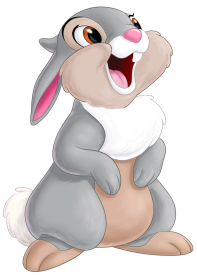 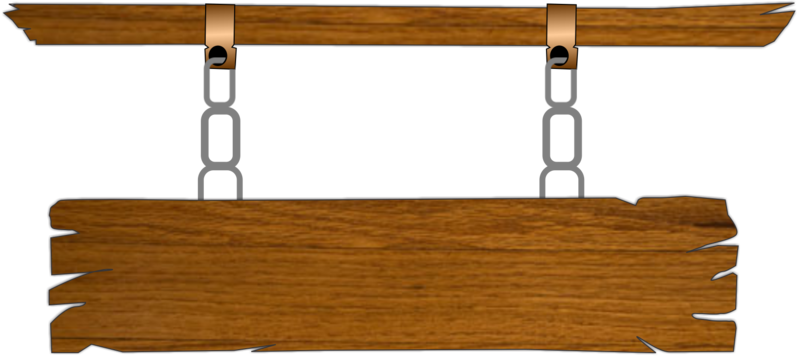 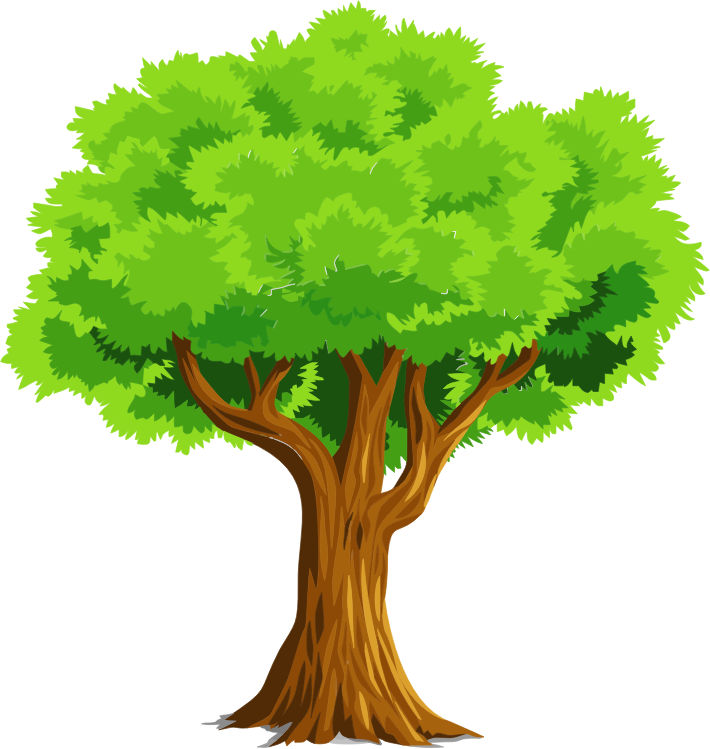 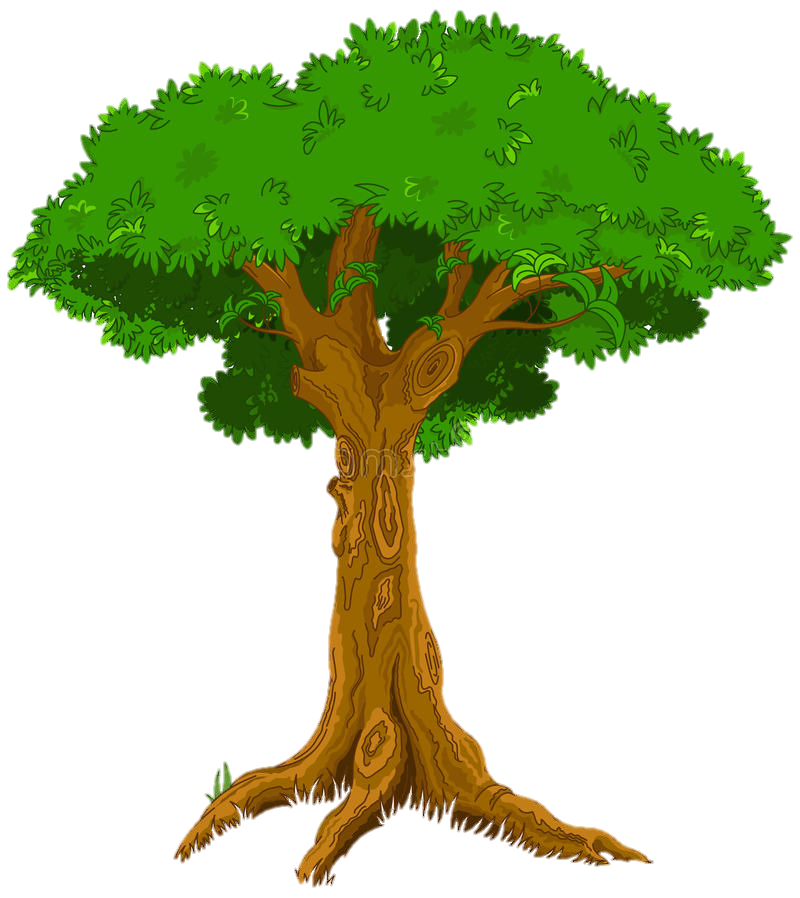 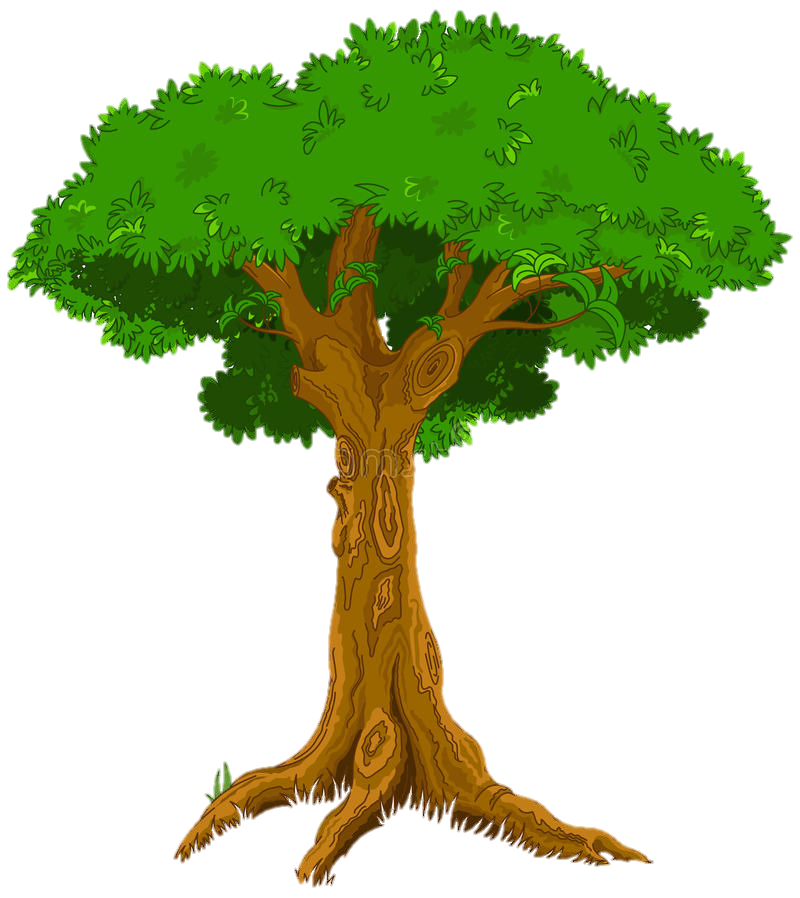 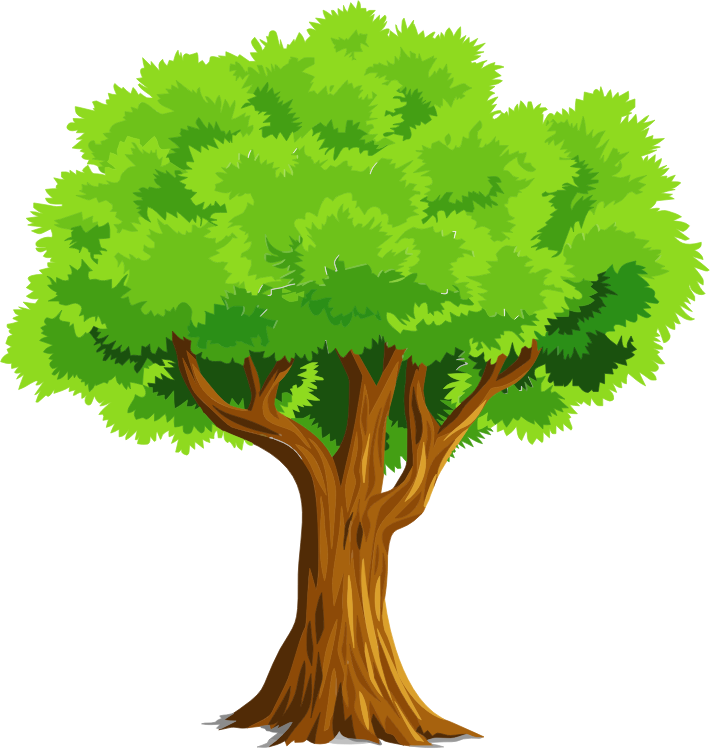 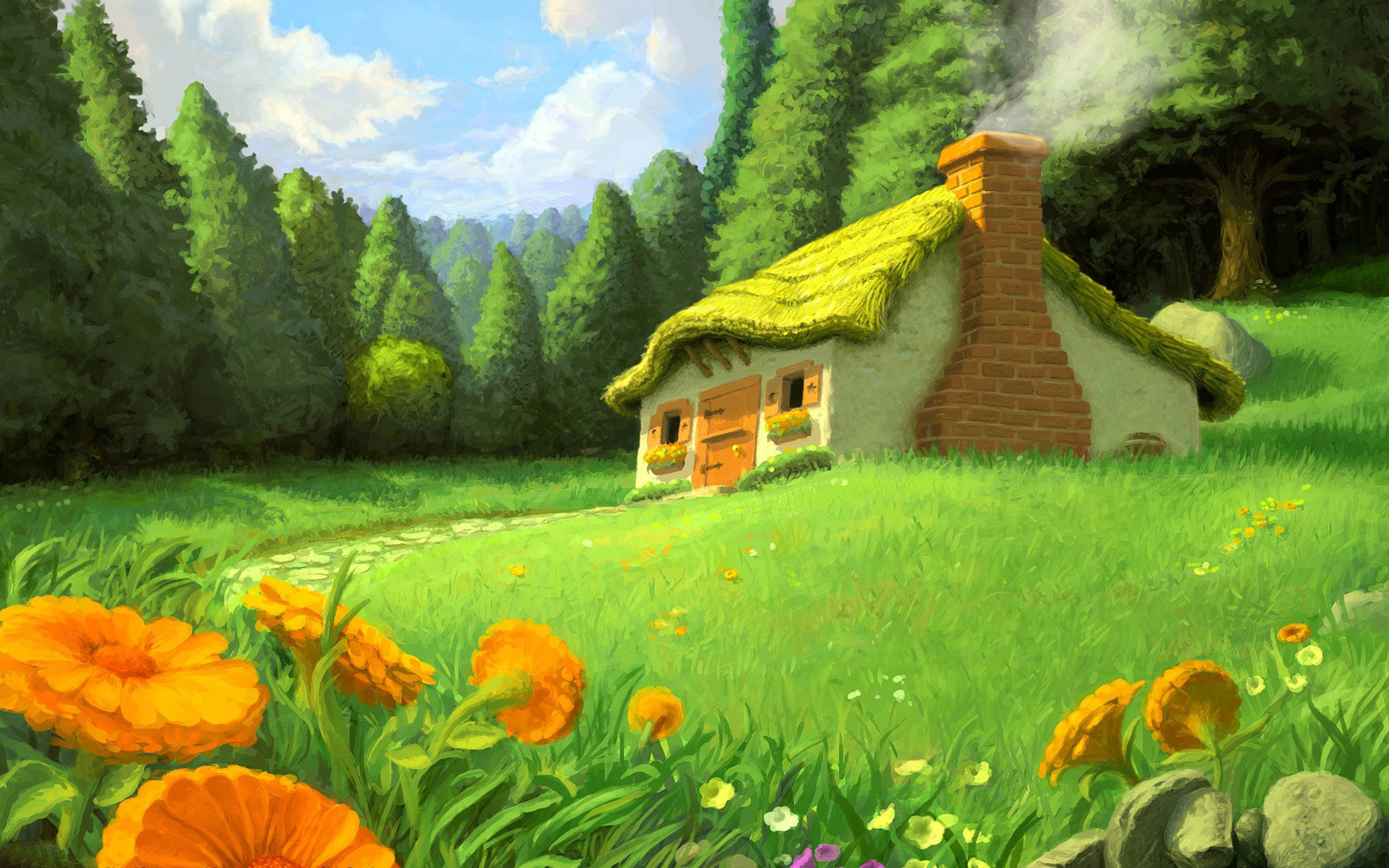 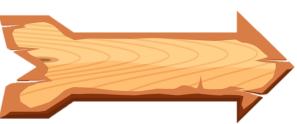 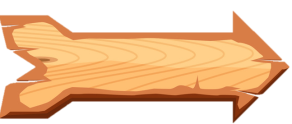 3 + 2 = ?
A. 4
D.6
B.5
C. 6
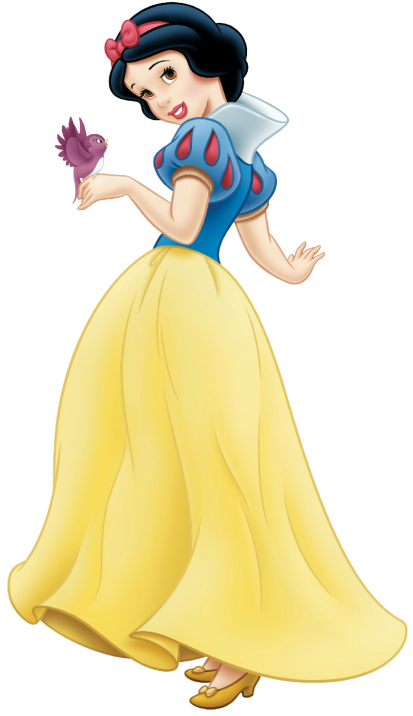 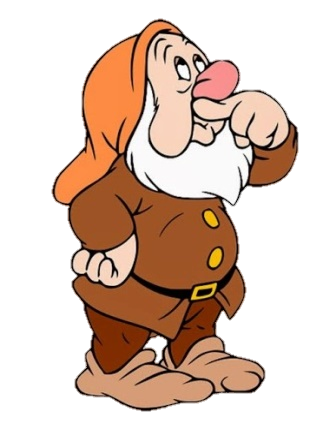 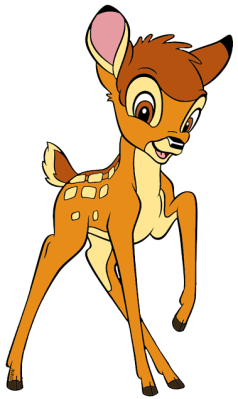 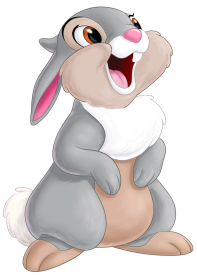 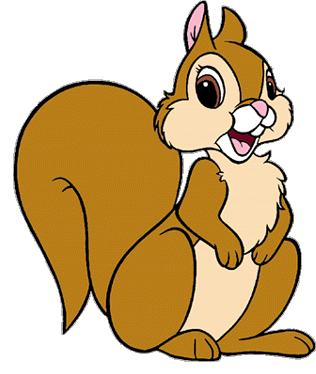 ĐÚNG RỒI
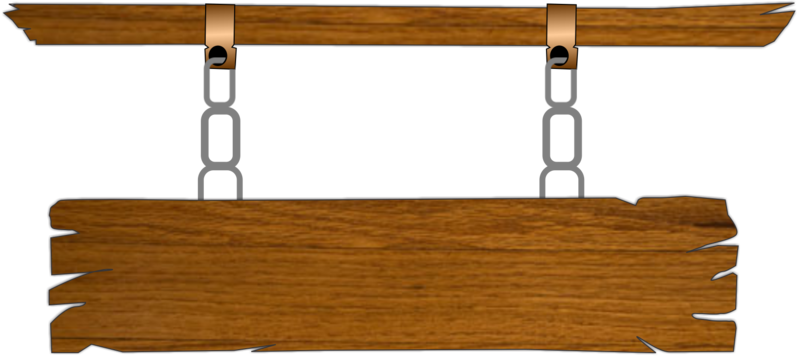 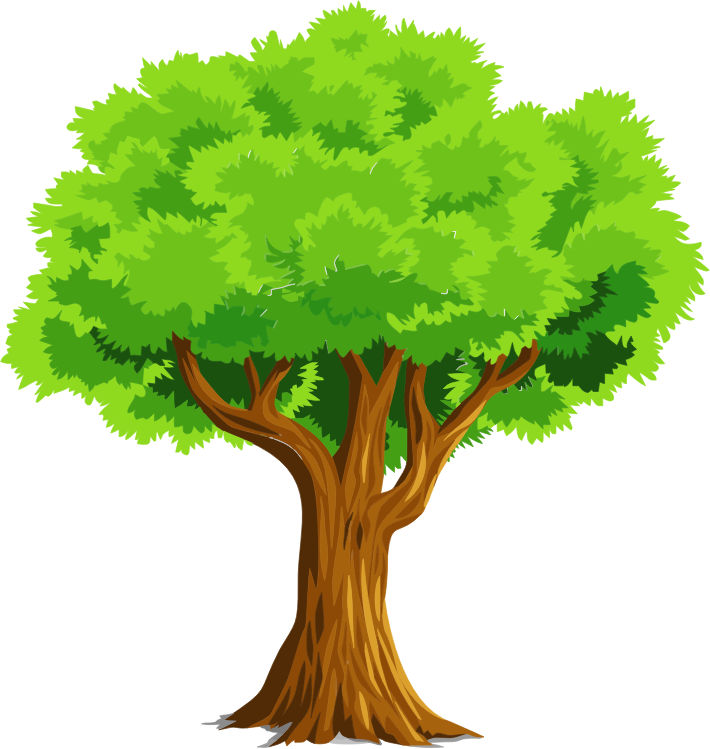 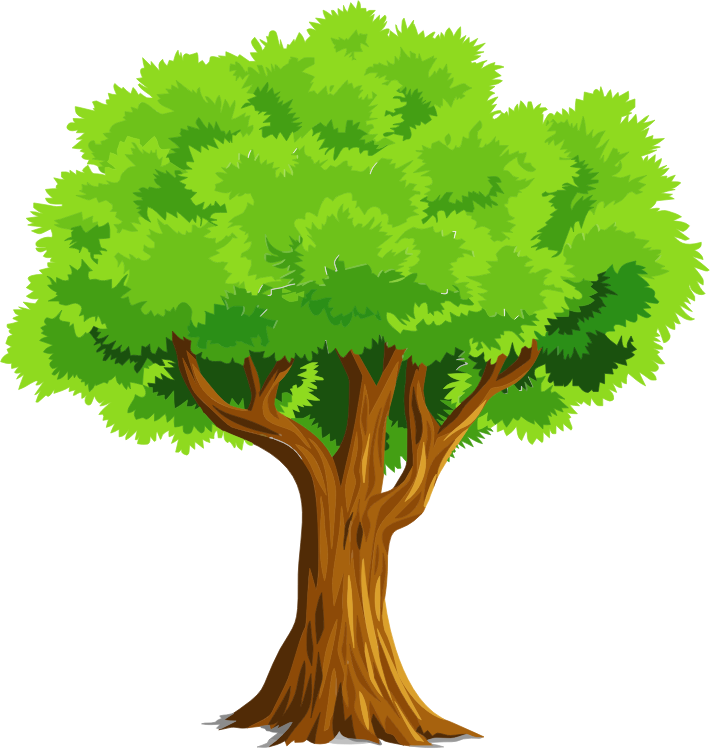 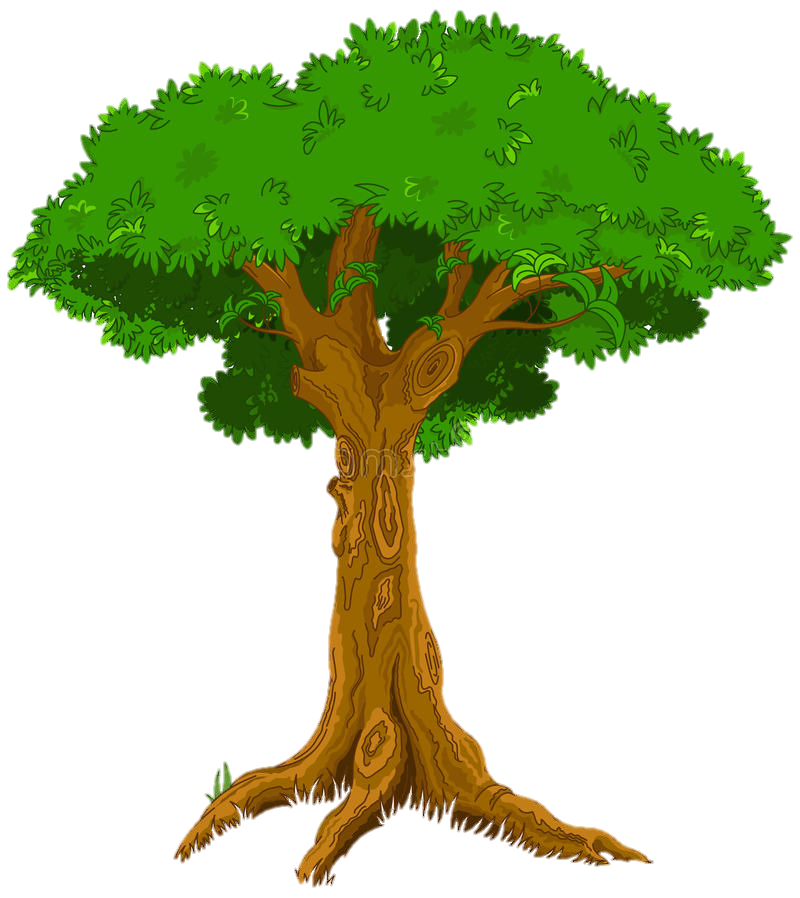 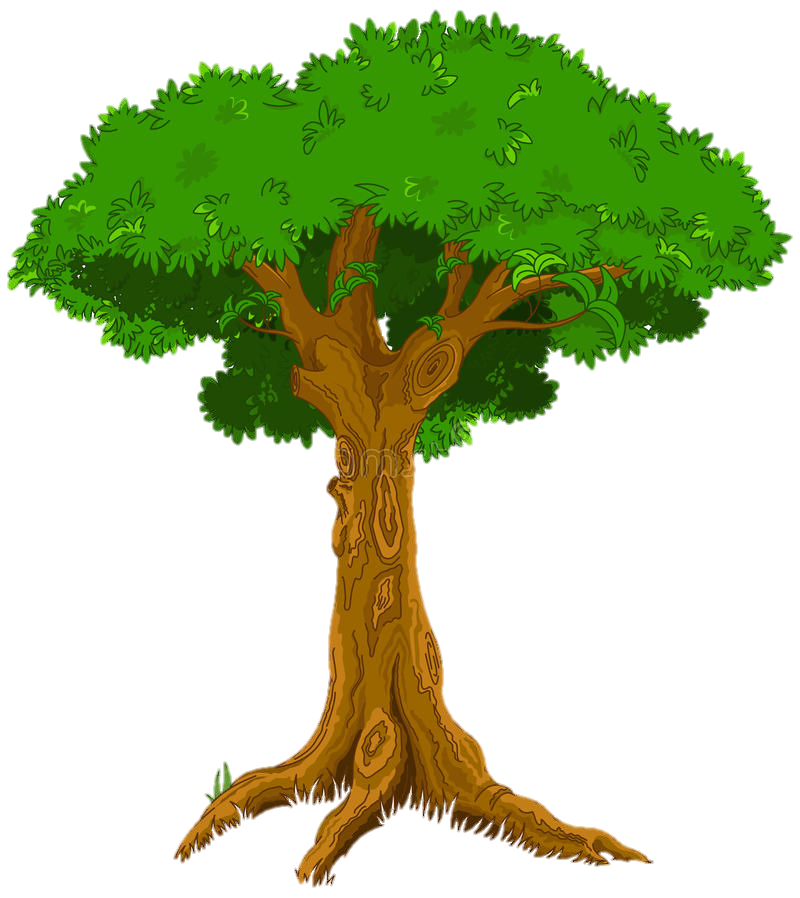 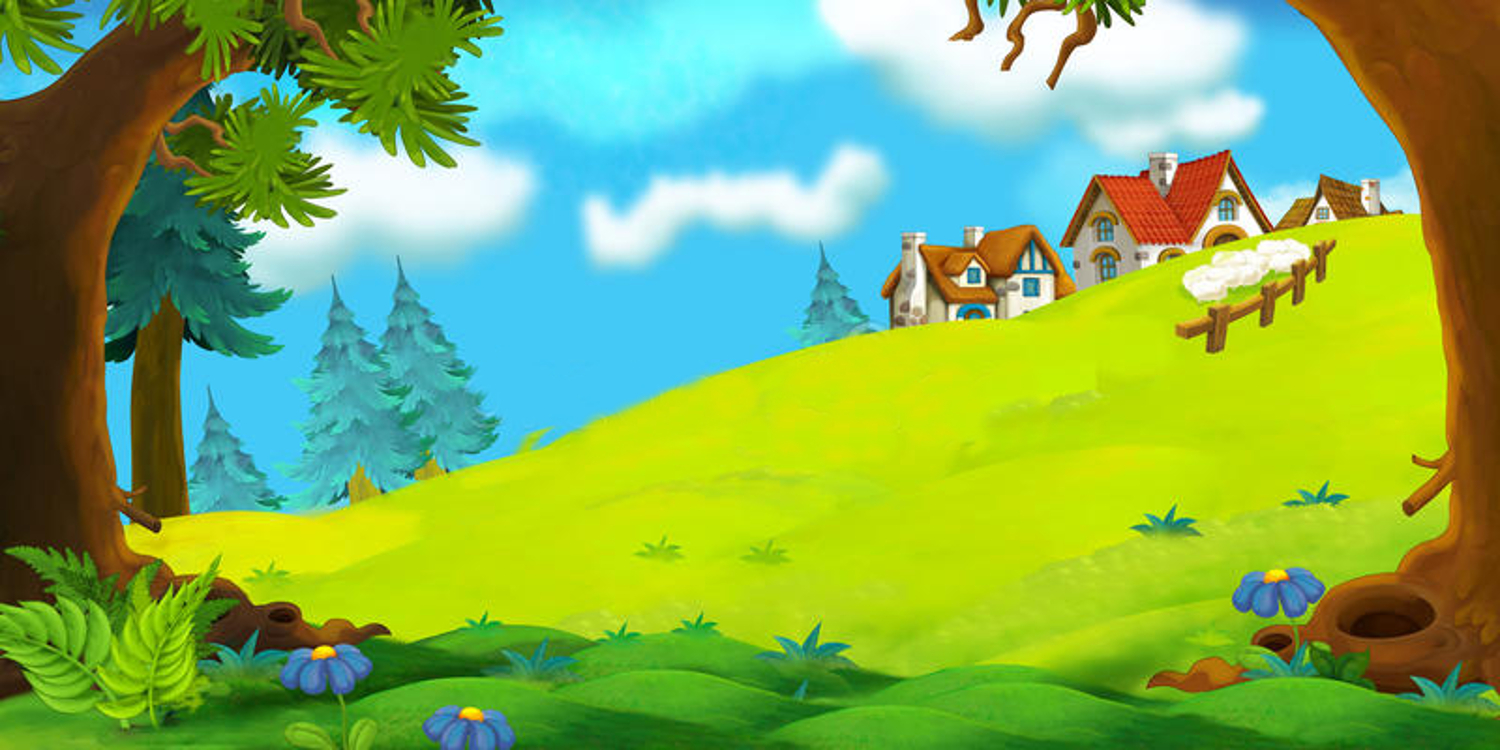 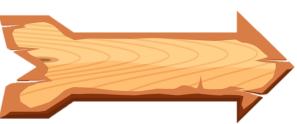 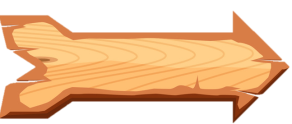 5 + ….. = 6
A.1
D.4
B.2
C.3
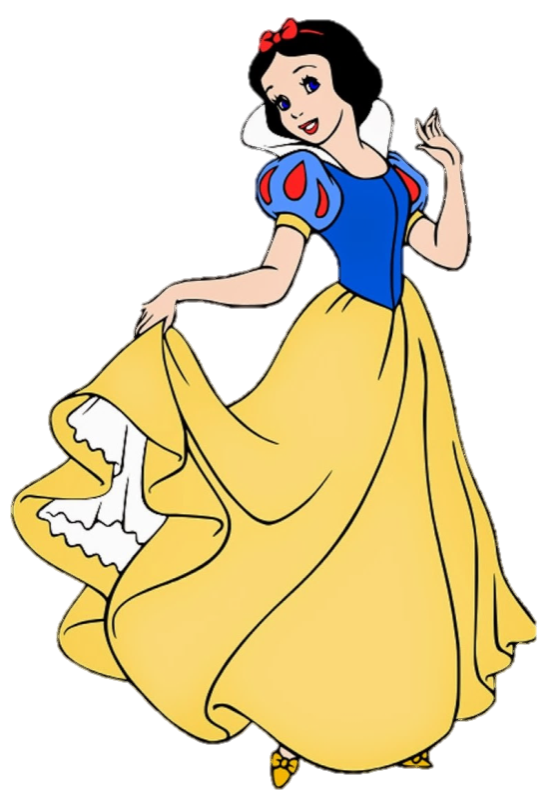 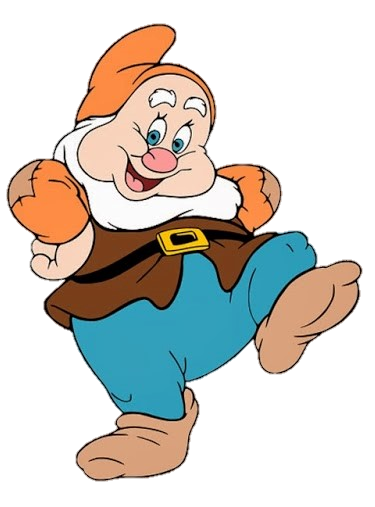 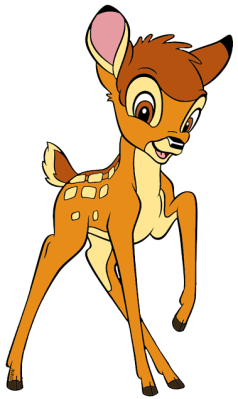 ĐÚNG RỒI
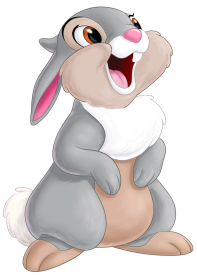 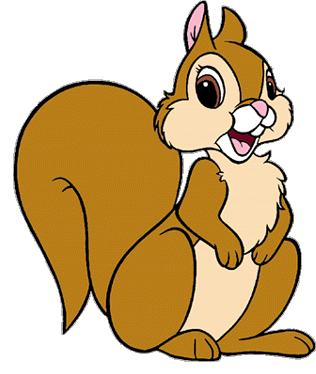 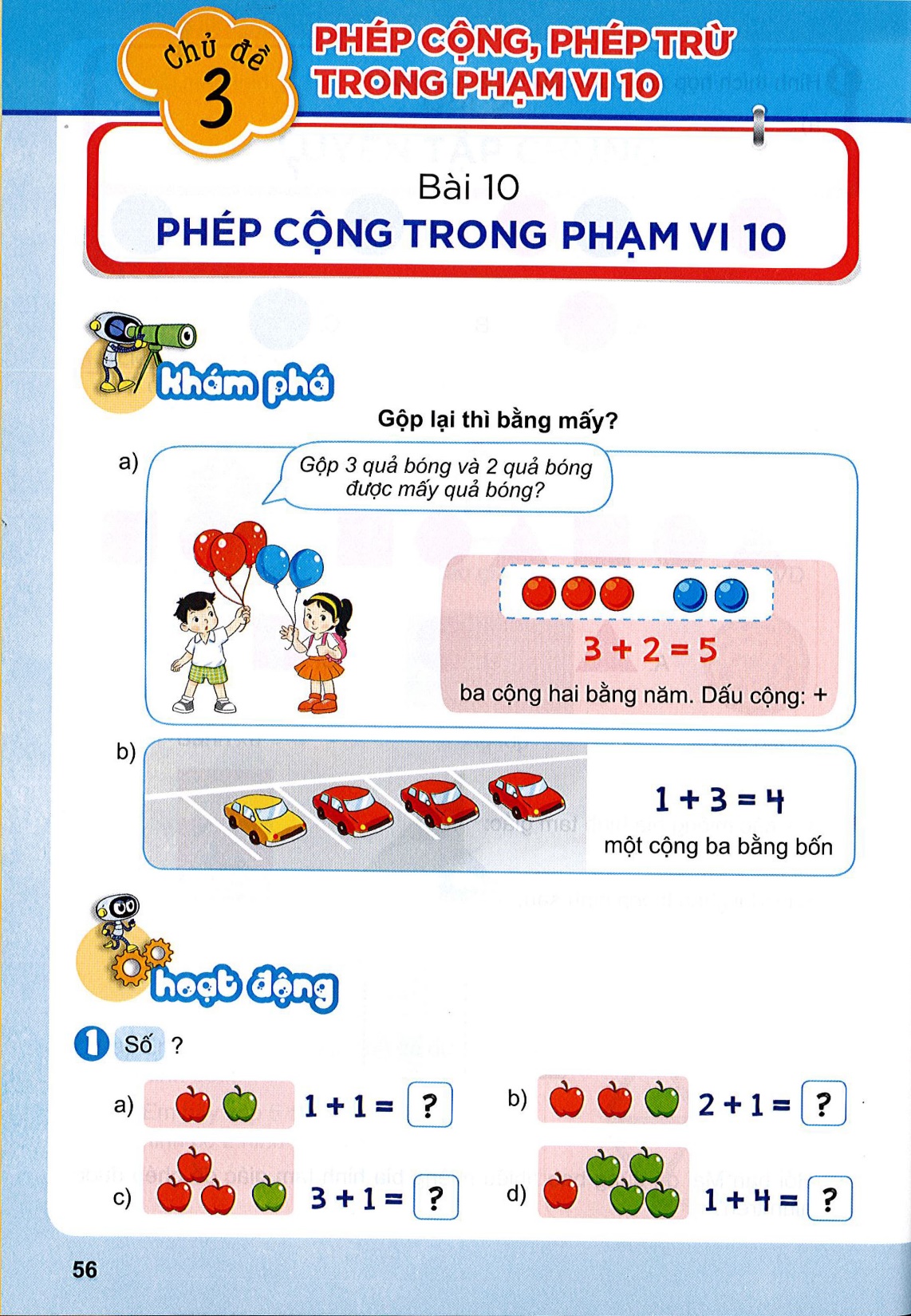 Thêm vào thì bằng mấy?
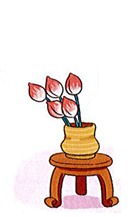 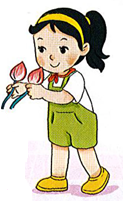 5 bông hoa,
thêm 2 bông hoa
được mấy bông hoa?
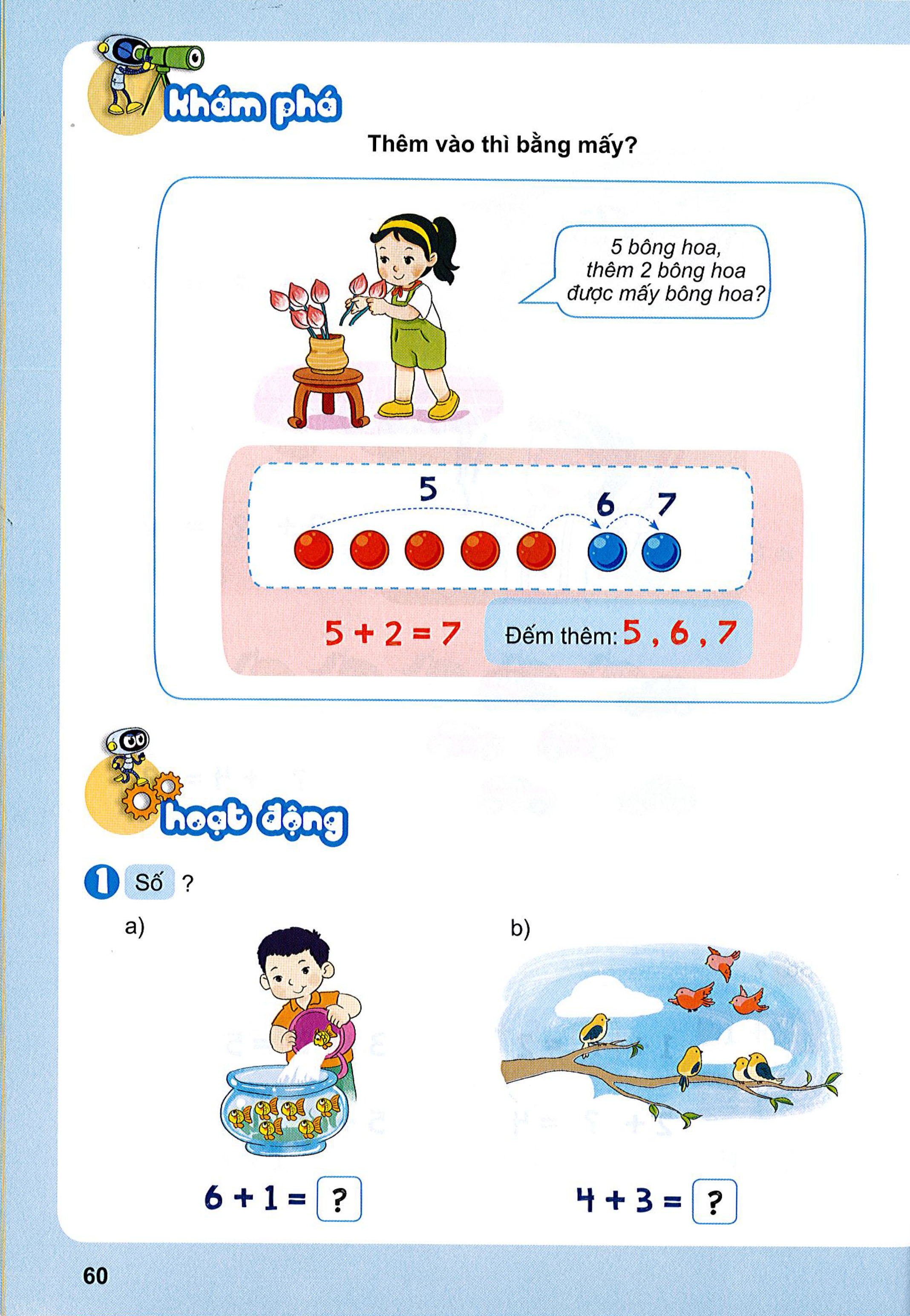 5 + 2 = 7
Đếm thêm: 5, 6, 7
Đếm thêm: 5, 6, 7
5 + 2 = 7
THƯ GIÃN
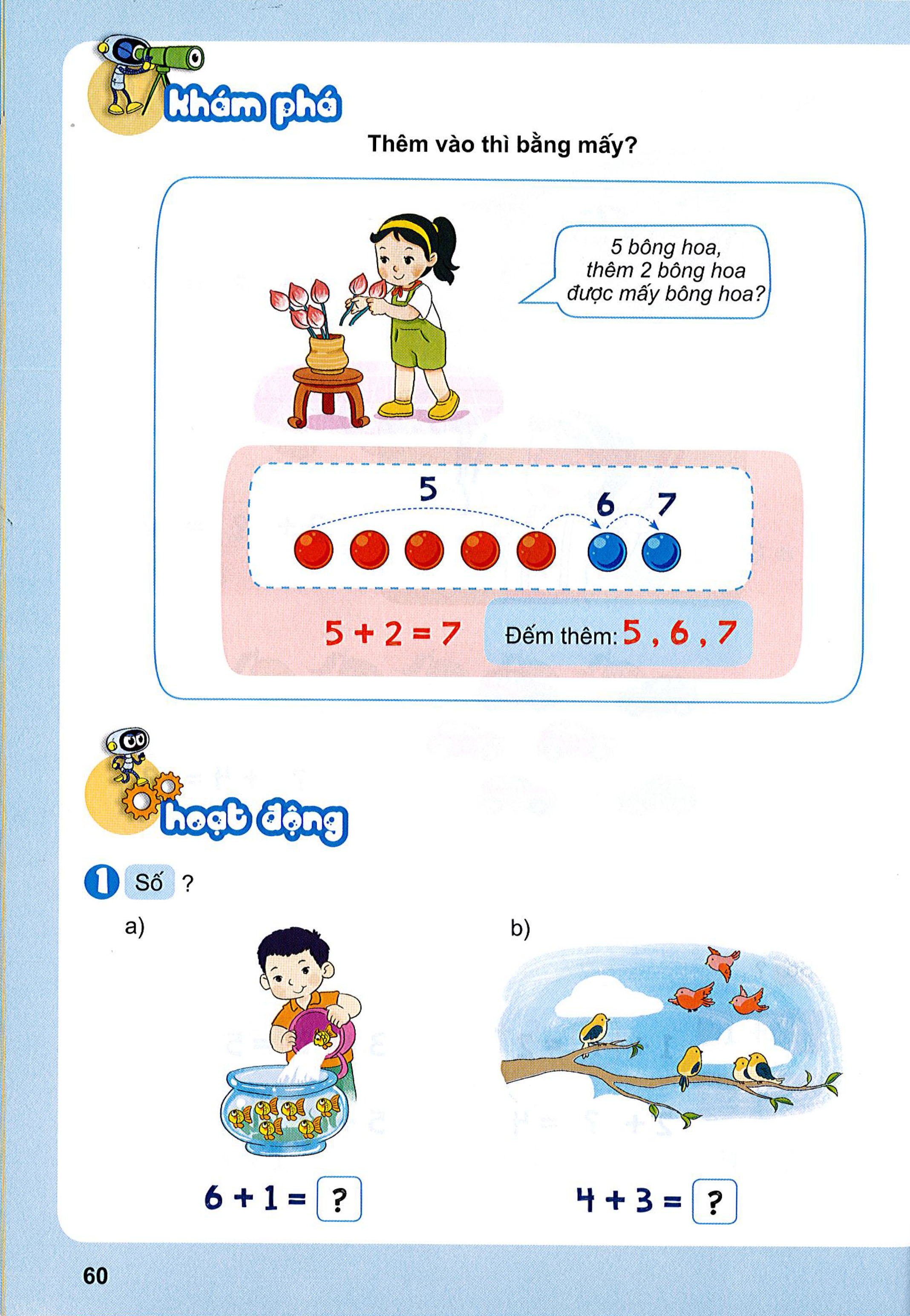 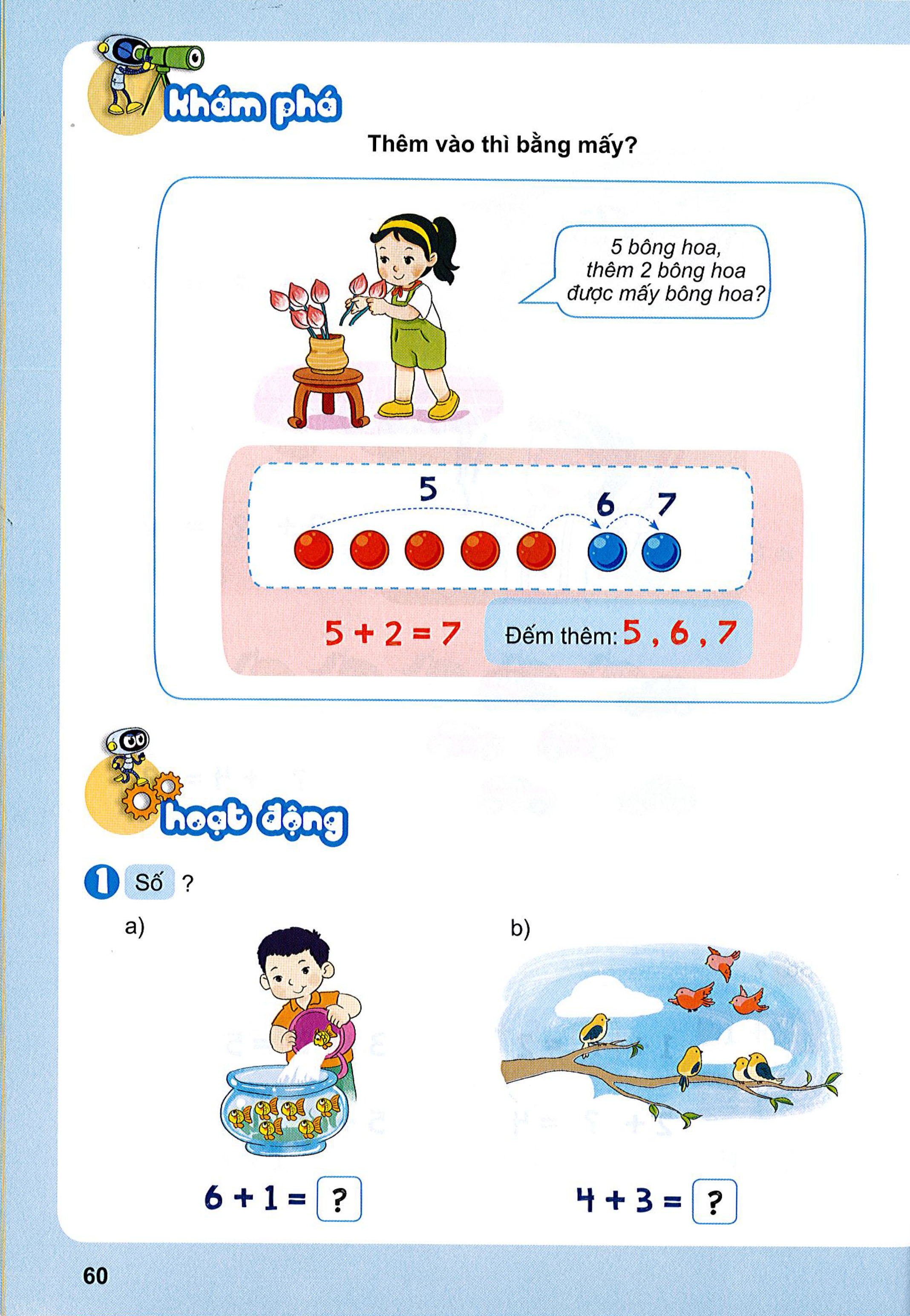 6 + 1 = ?
7
4 + 3 = ?
7
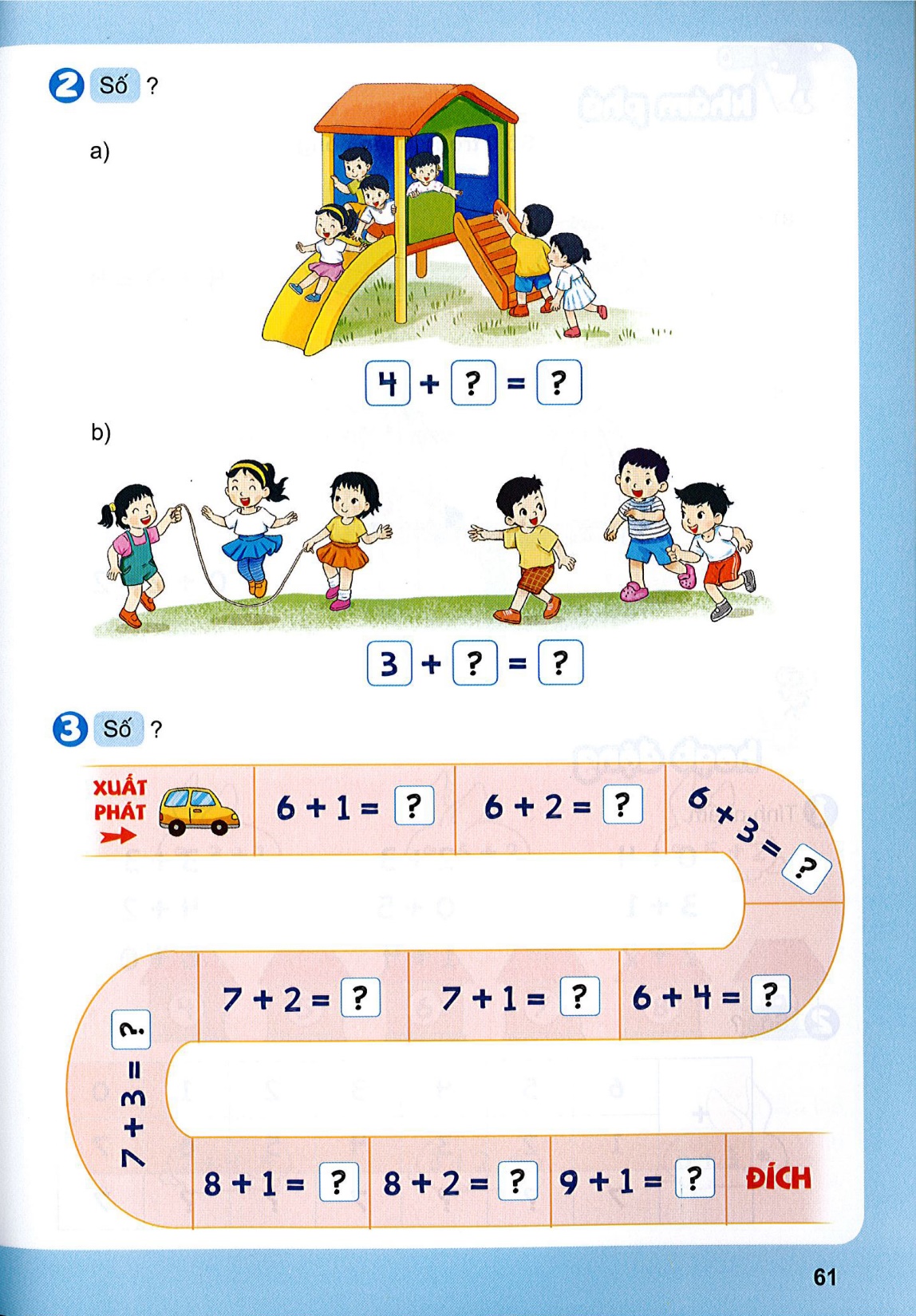 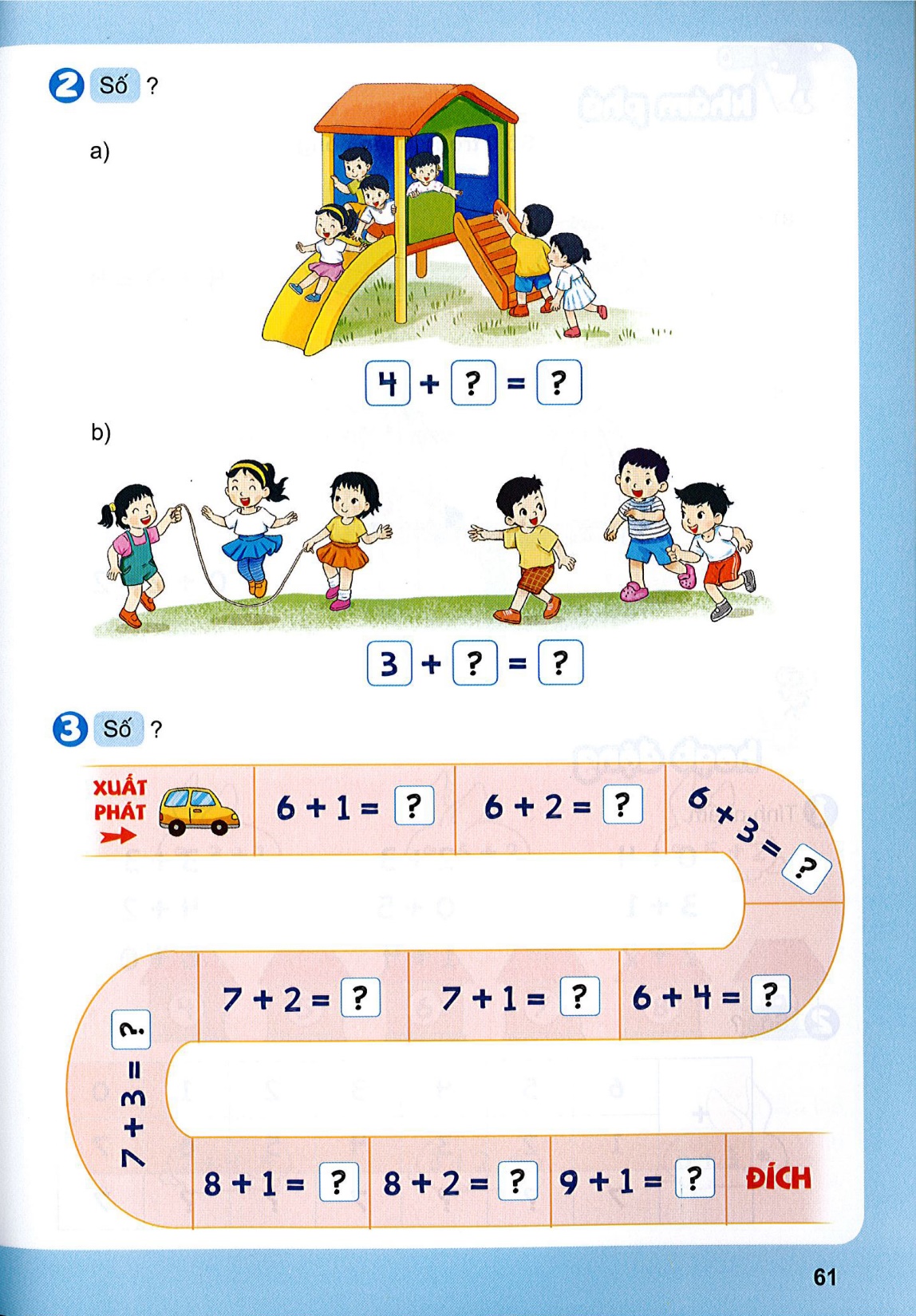 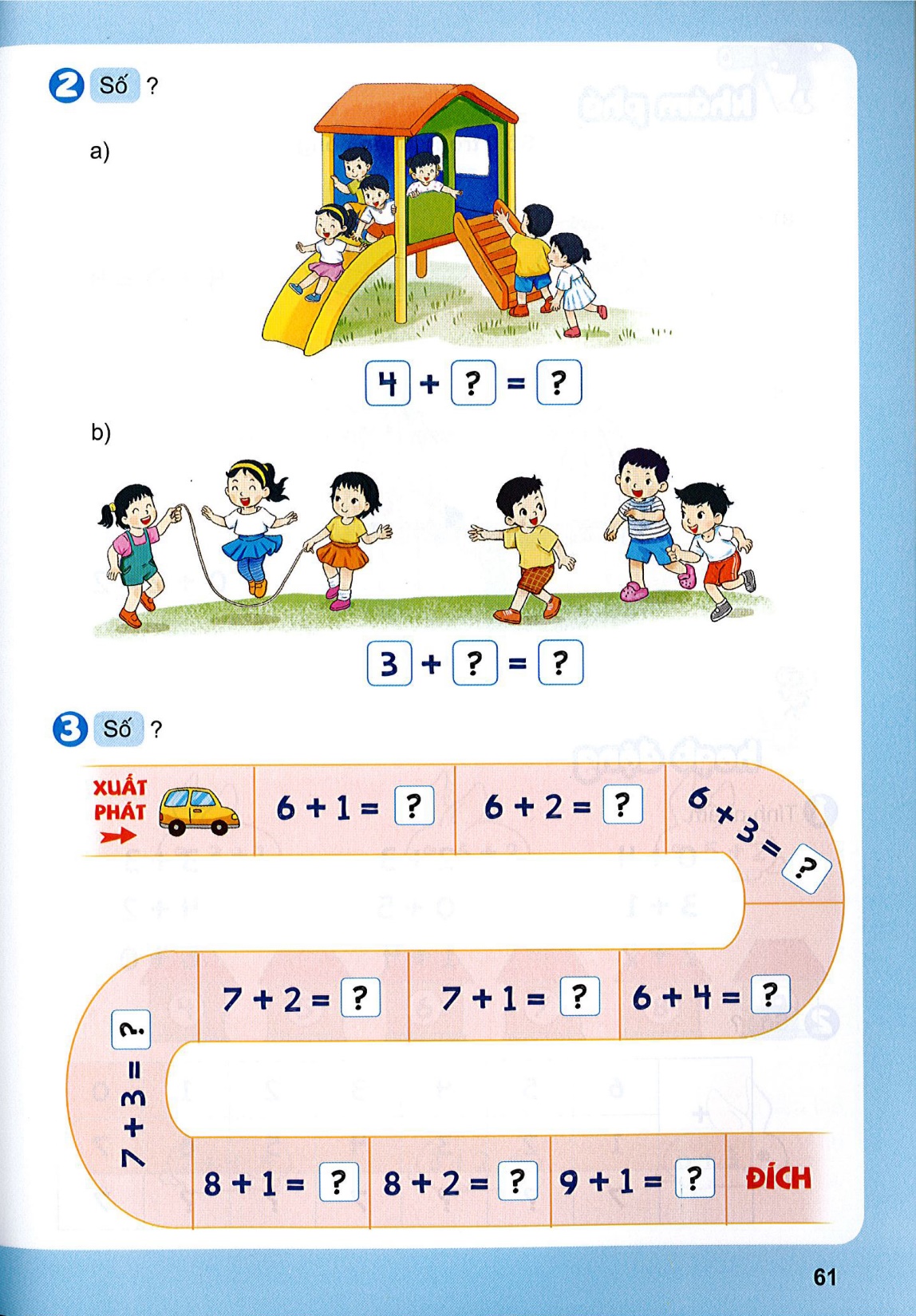 2
6
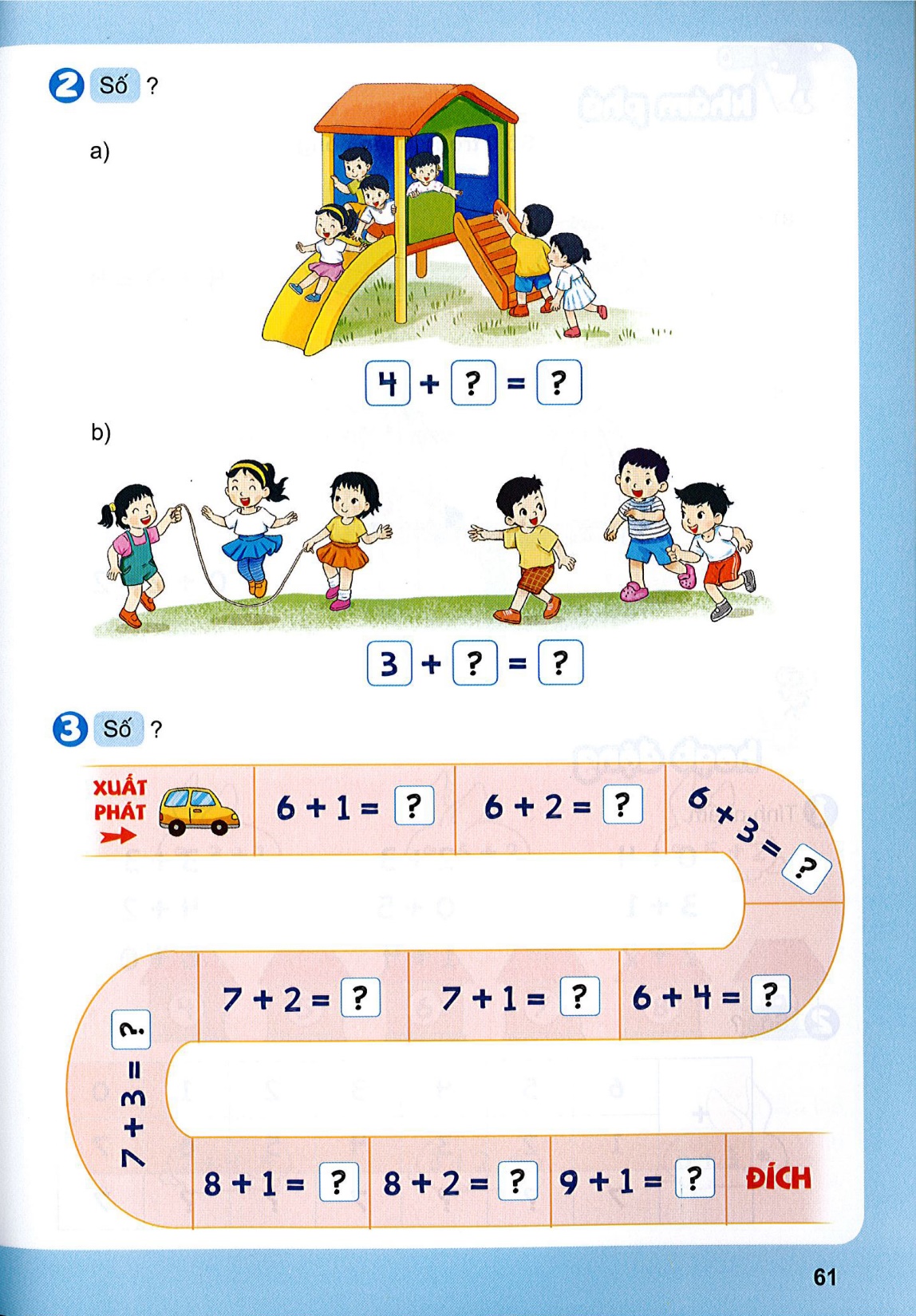 6
3
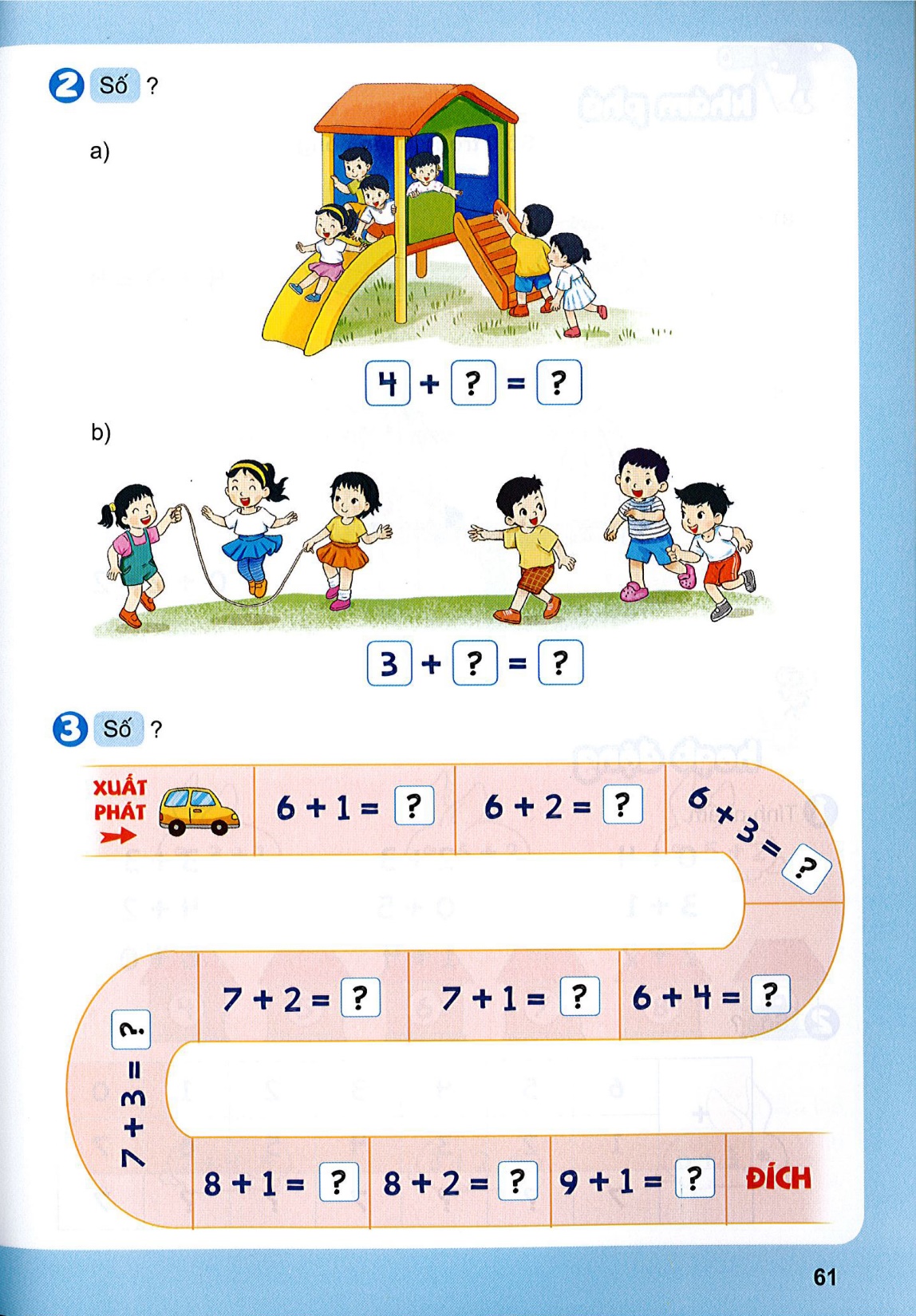 7
8
9
10
9
8
10
10
10
9
HDHS 
LÀM VỞ BÀI TẬP TOÁN TRANG
(54 - 55)
6
8
3
6
7
3
4
7
6
8
6
9
8
7
10
7
9
8
10
9
8
10
9
10
10